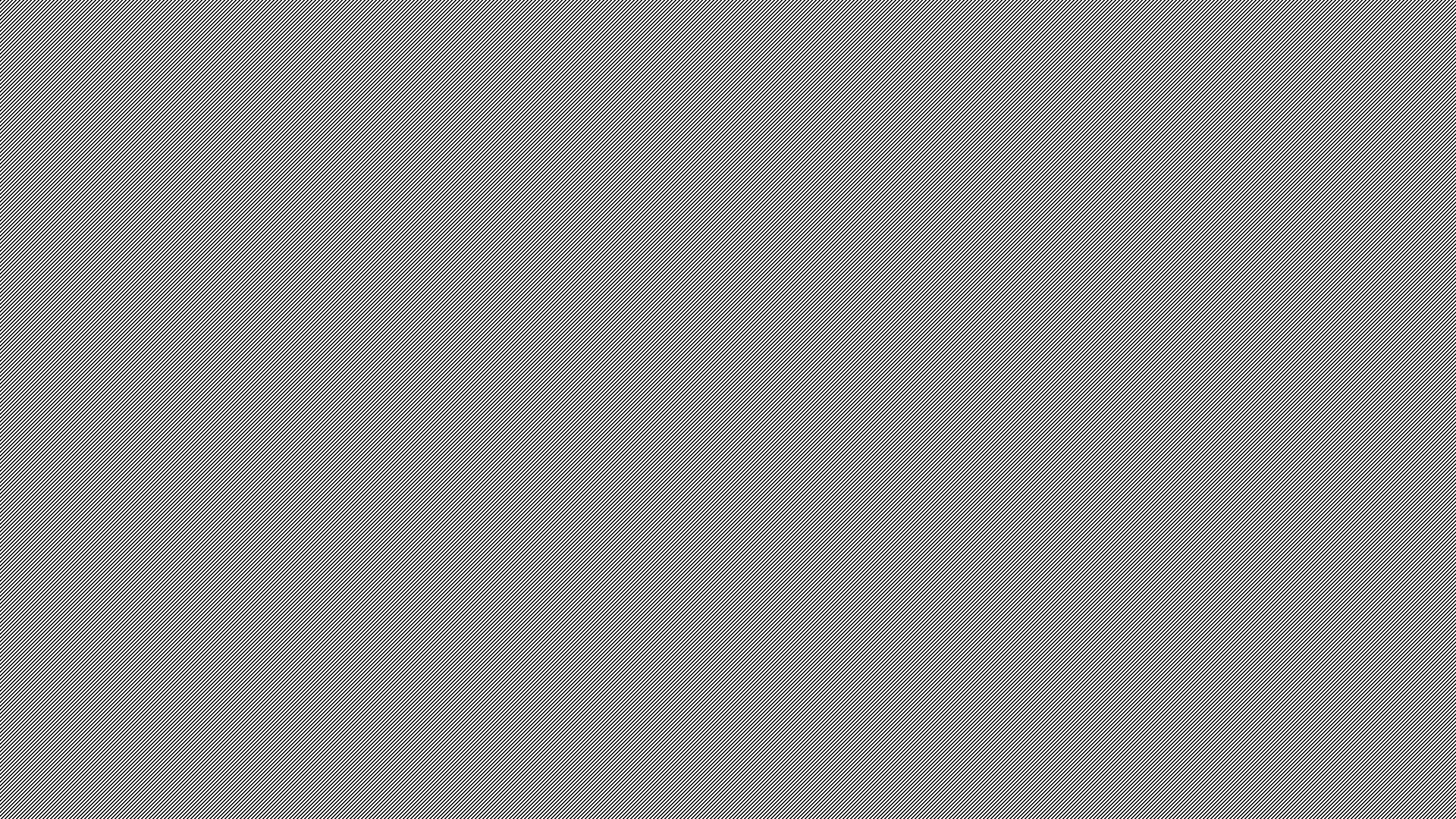 August 12, 2020
2:00 – 2:50 pm
Zoom Session

Heather M. Merchant, MS
Educational Accessibility Technologist
Instructional Design and Access
Accessibility and the University’s Auditing Processes
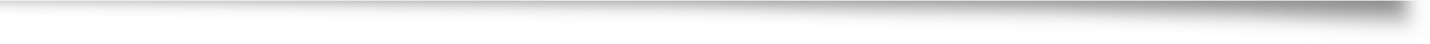 Agenda
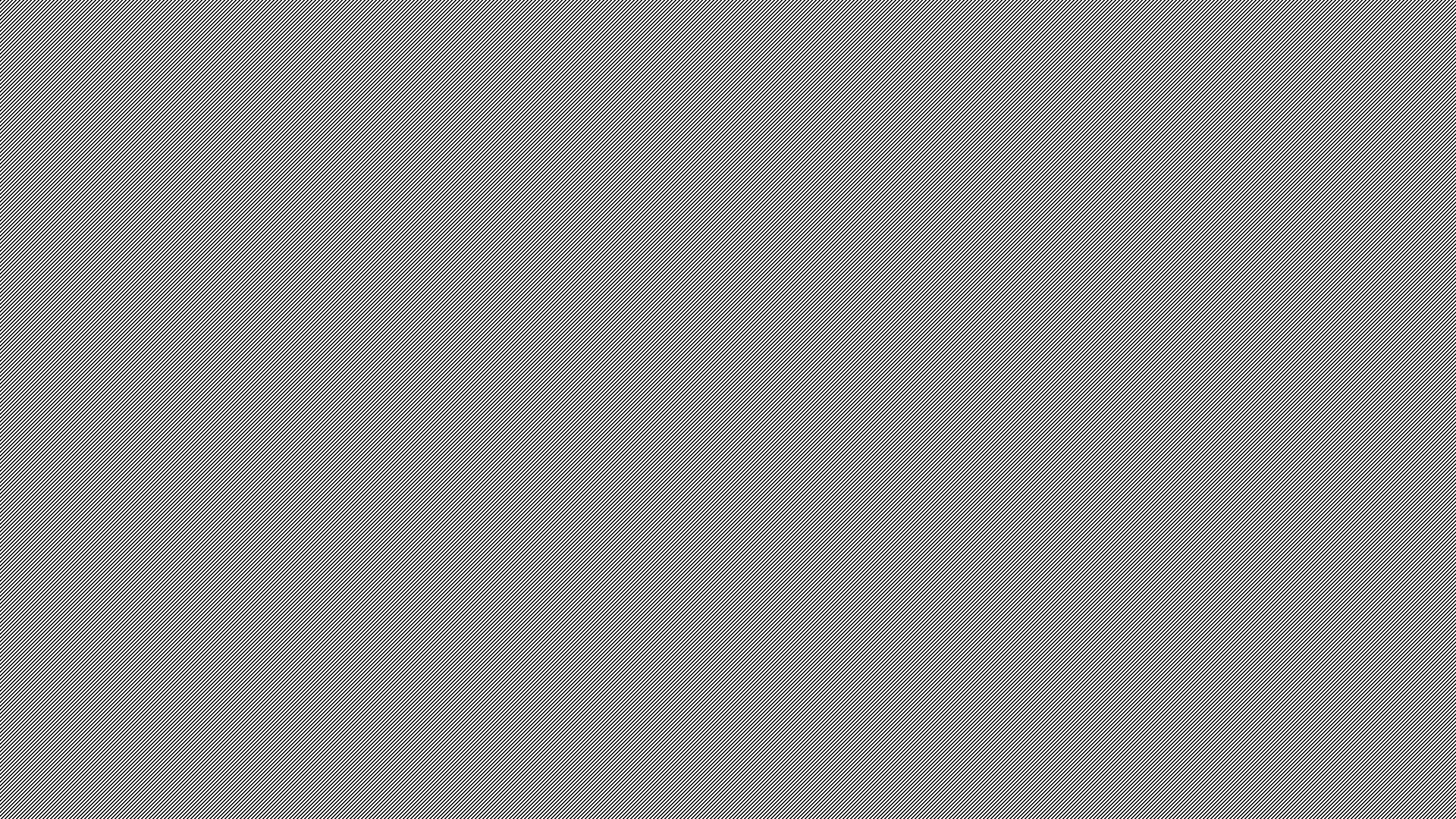 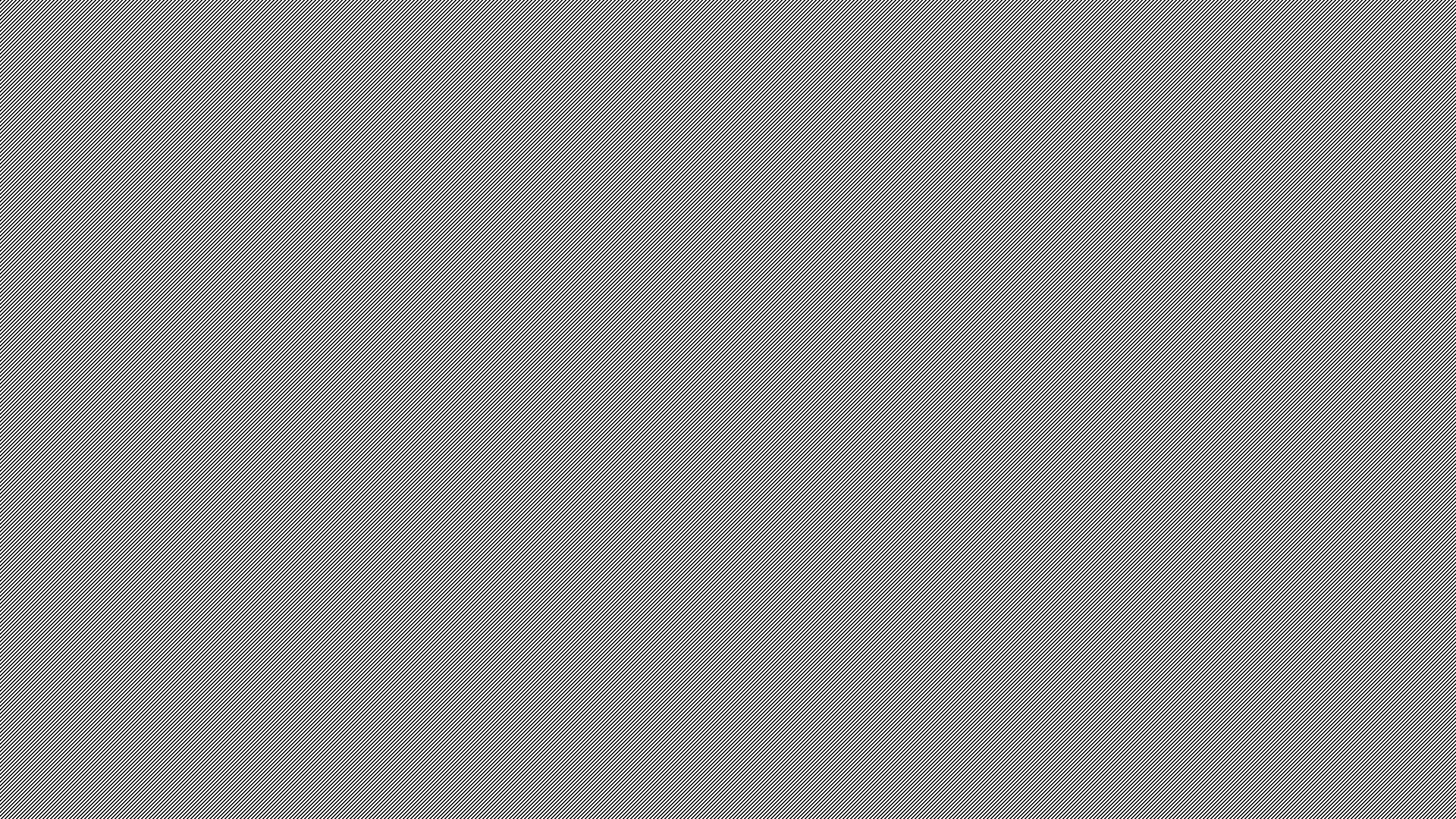 Accessibility and accommodations
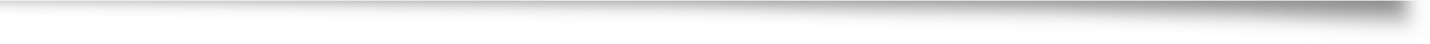 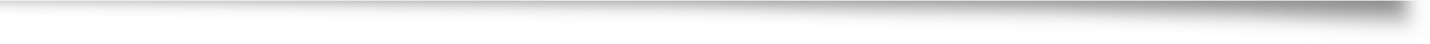 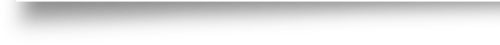 Accessibility versus accommodations
Accessibility
Accommodations
Degree to which something can be used without adaptation or modification by everyone
Adaptation or modification to meet the needs of an individual or group
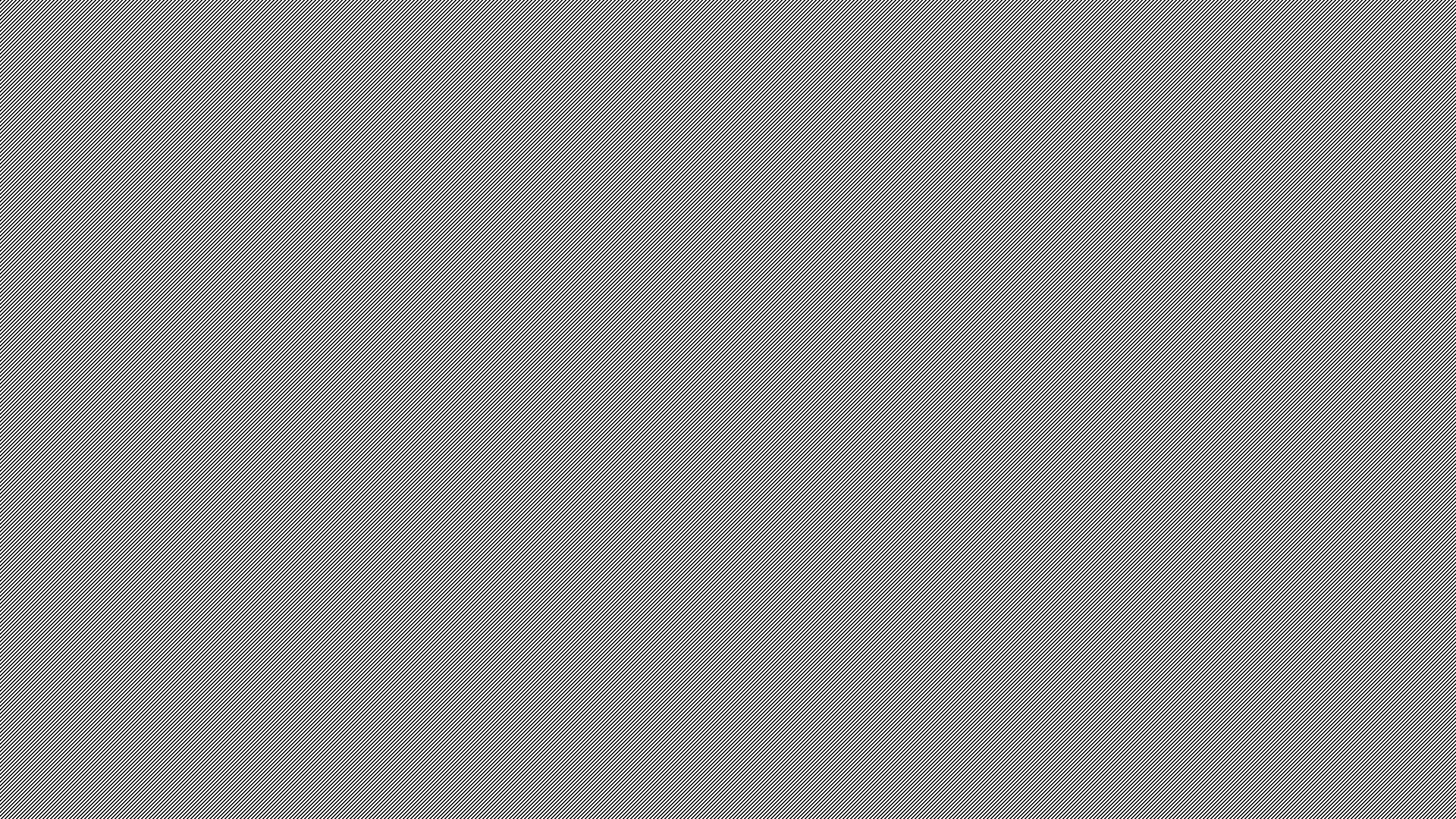 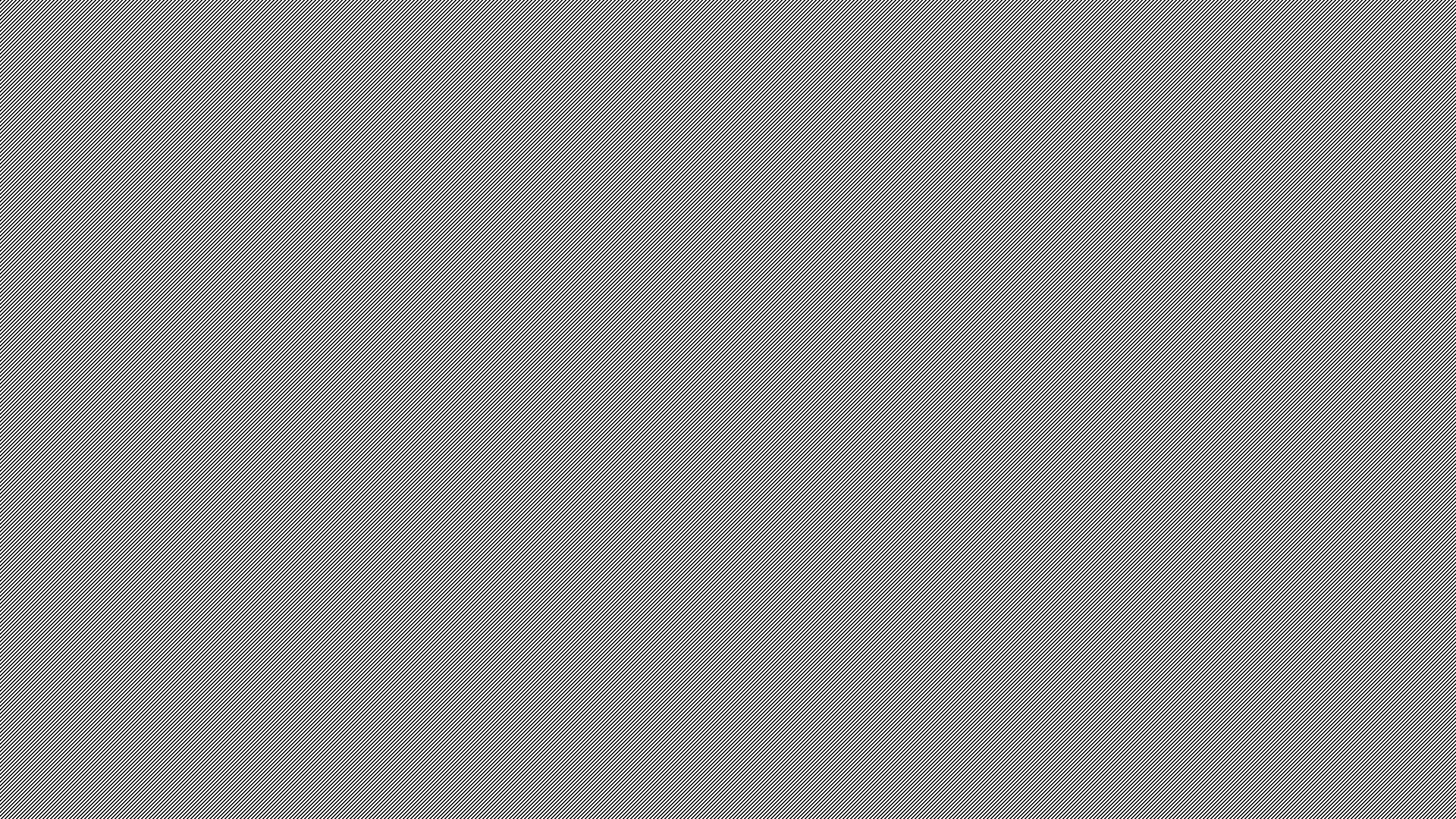 WSU’s Accessibility Policy
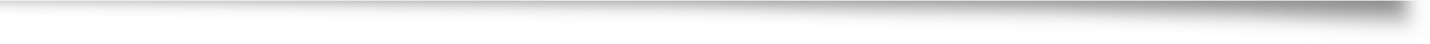 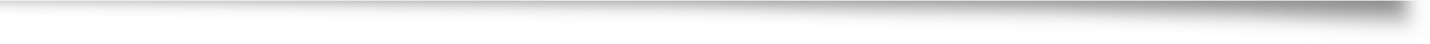 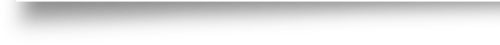 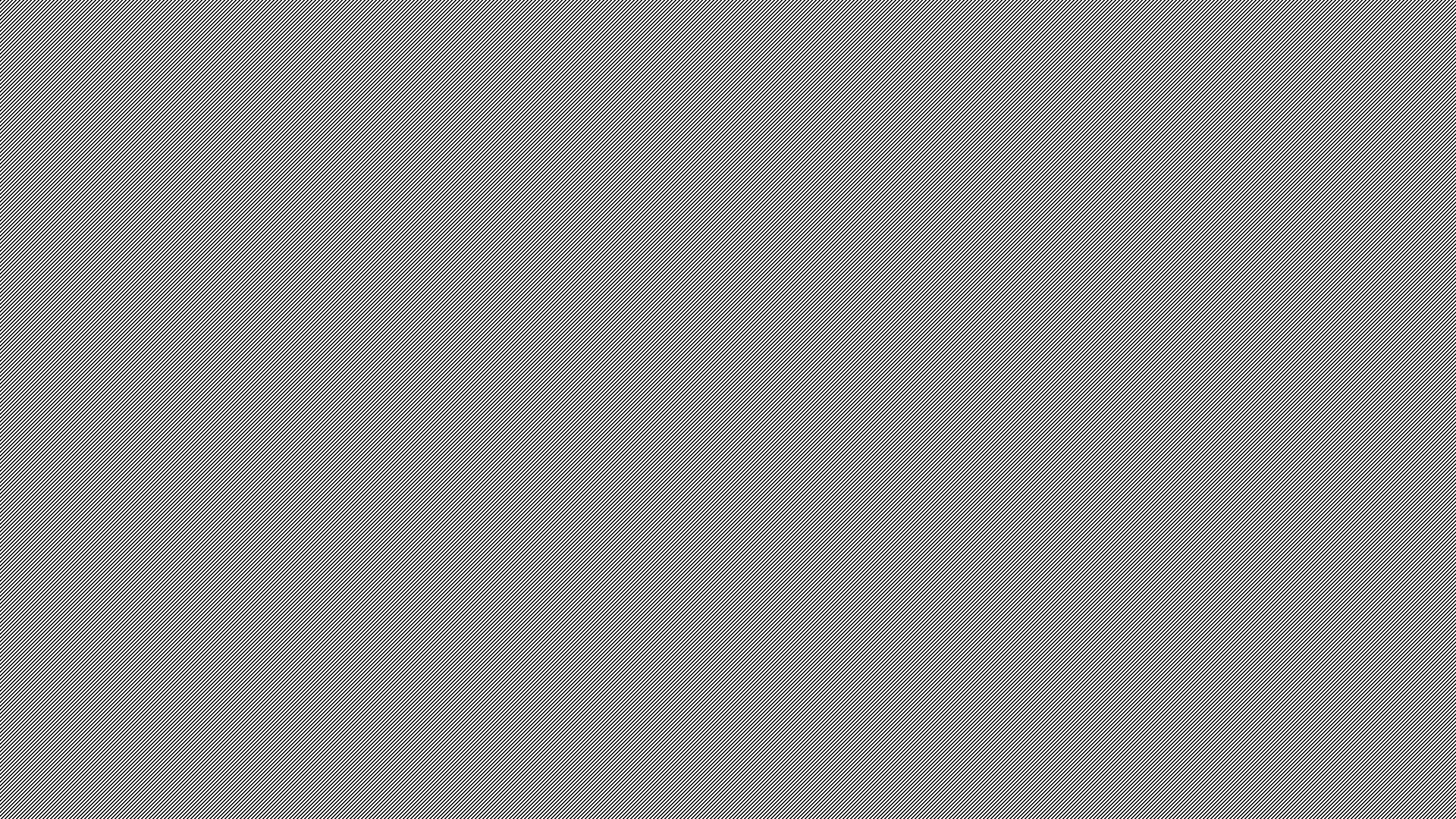 Wichita State University entered into a resolution agreement with the National Federation of the Blind (NFB) in 2016

All….
Educational material
Instructional technology
Interfaces
Third party websites
Vendor products
LMSs
……everything
Must meet the requirements of the Americans with Disabilities Act and WCAG 2.0 AA Guidelines or an equally effective alternate will be provided at the same time

“WSU shall monitor compliance with standards and guidelines and inform instructional staff and content developers who have failed to meet standards and will provide direction and guidance to remediate barriers in a timely way.”
WSU’s Agreement with the NFB
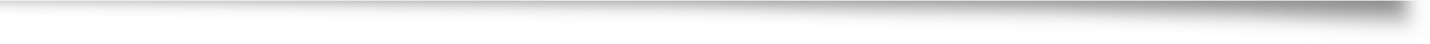 WSU Accessibility Policy
8.11
“Wichita State University is committed to making all websites, web-based applications, Learning Management Systems (LMS), and instructional materials accessible to its students, faculty, staff, and participants who have disabilities. Accessibility standards are based on ADA, Section 504 requirements and applicable regulations. Conformance to this policy does not negate the responsibility of Wichita State University to ensure that accessible technology and course content complies with applicable accessibility standards (see section IV.)”
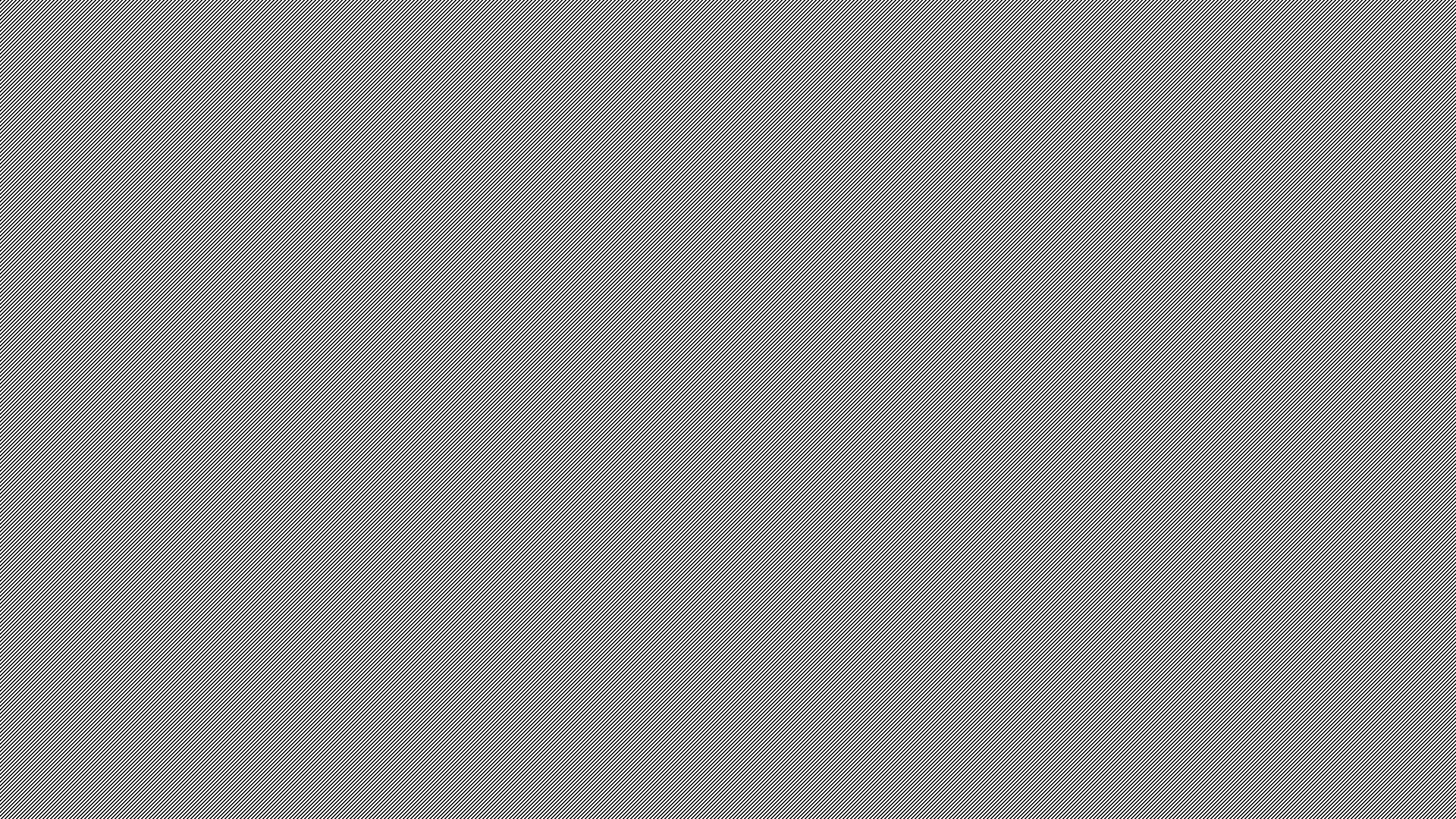 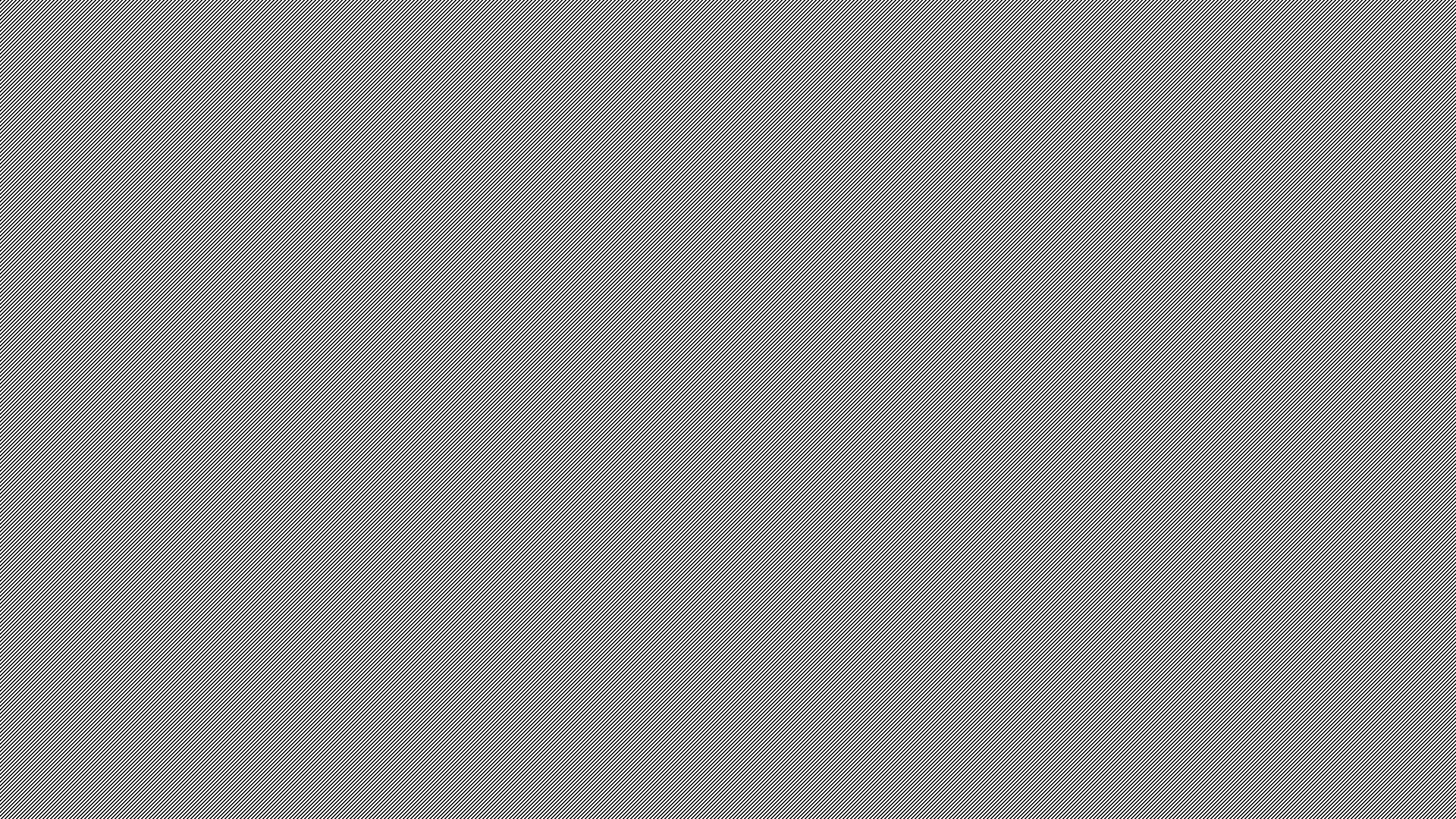 EIT Audits
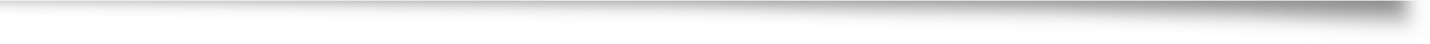 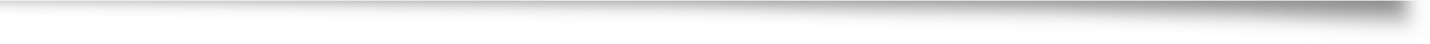 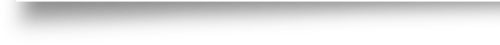 What is EIT?Electronic Information Technology
equipment or interconnected system or subsystem of equipment that is used in the creation, conversion, or duplication of data or information
internet and intranet websites
content delivered in digital form
electronic books and electronic book reading systems
search engines and databases
learning and other content management systems
classroom technology and multimedia
personal response systems (clickers)
office equipment such as classroom podiums
copiers and fax machines.
equipment or interconnected system or subsystem of equipment that is used in the automatic acquisition, creation, storage, manipulation, management, movement, control, display, switching, interchange, transmission, or reception of data or information
telecommunications products
automated teller machines (ATMs)
transaction machines
computer
ancillary equipment
software
firmware and similar procedures,
services (including support services), and related resources
What is asked in an EIT audit?
Is the EIT accessible for individuals
With no vision or low-vision?
Compatible with screen readers 
Alternative text for all images

With low vision?
Resizing

Who cannot distinguish color?
Color contrast ratio
Color as only means of conveying information

With hearing impairments?
Captions for audio

With fine or gross motor skill impairments?
Operational with keyboard only
EIT Audit Rubric
Not all questions/sections will be applicable to all EIT
Mixture of ADA and WCAG 2.0 AA Guidelines
Do my tools need an EIT audit?
NO
YES
Access Now (through the university bookstore)
Blackboard
GoReact
LinkedIn Learning
Panopto
Perusall
Respondus LDB with Monitor
Zoom
Software
Websites
Publisher tools
Vending machines
And more

Check the Accessible Publisher Software webpage
How do I request an EIT audit for my tool(s)?
Voluntary  Product  Accessibility  Template
What happens if my tool doesn’t meet the accessibility standards required ?
You will receive a detailed description of…

Guidelines your EIT did not fully meet and why

Which user groups may experience difficulties accessing your chosen EIT
If there is no accessible alternative available, or if you need to use software listed on the inaccessible list, you may qualify to go through the accessibility exceptions process.
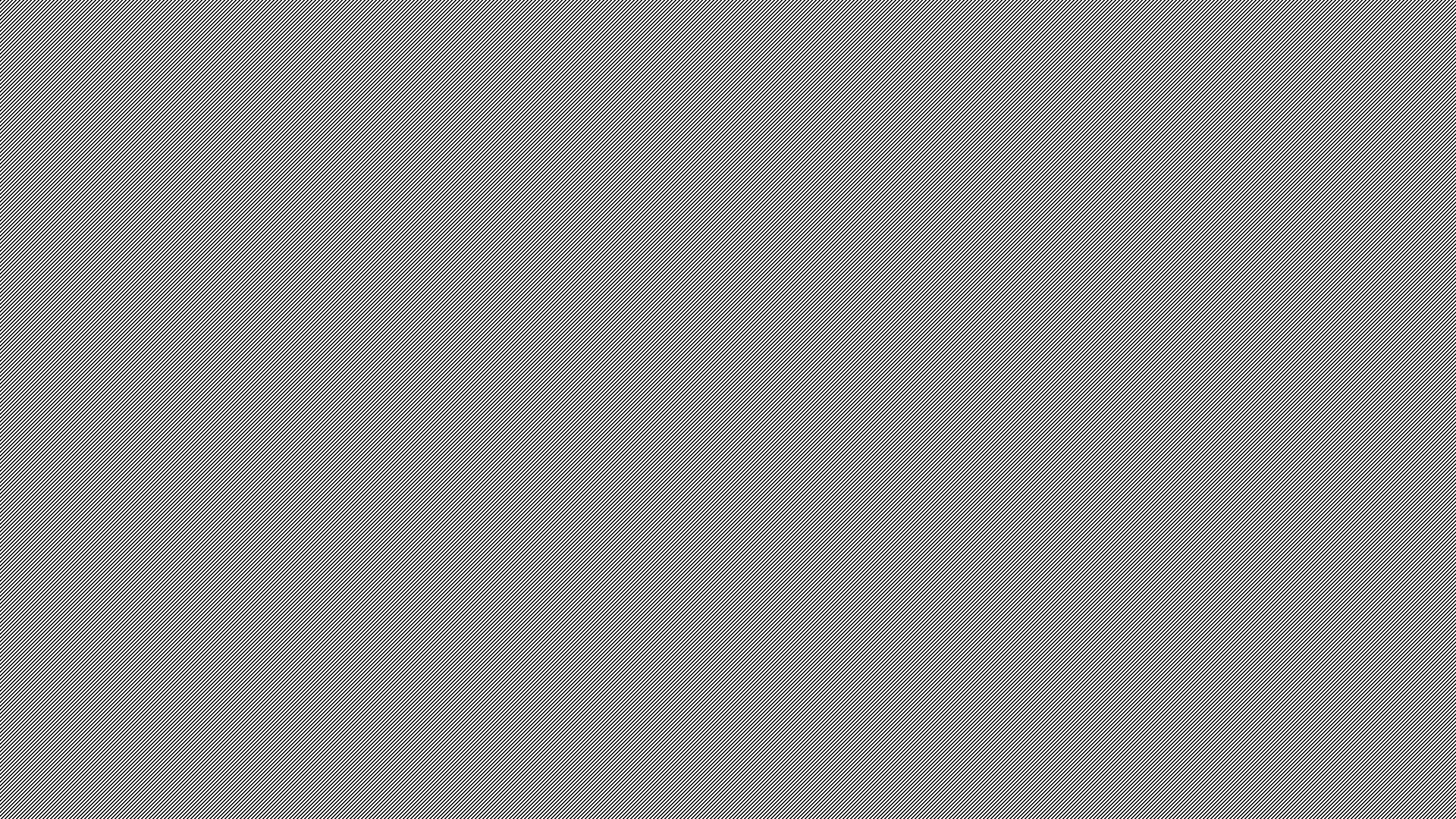 To request an exception, you must document how this request fits into one or more of the following categories:

a) Compliance is not technically possible or feasible given current technology

b) The information or service is used by a specific, limited audience which has no known need for accessibility features

c) For third party and/or vendor delivered products, no accessible and equally effective alternative for the information or service exists

d) Making the information or service accessible would require extraordinary measures that constitute an undue burden to the university

Accessibility Exceptions Process Info and Form
Requesting an exception
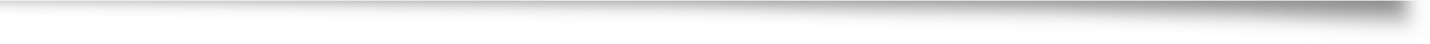 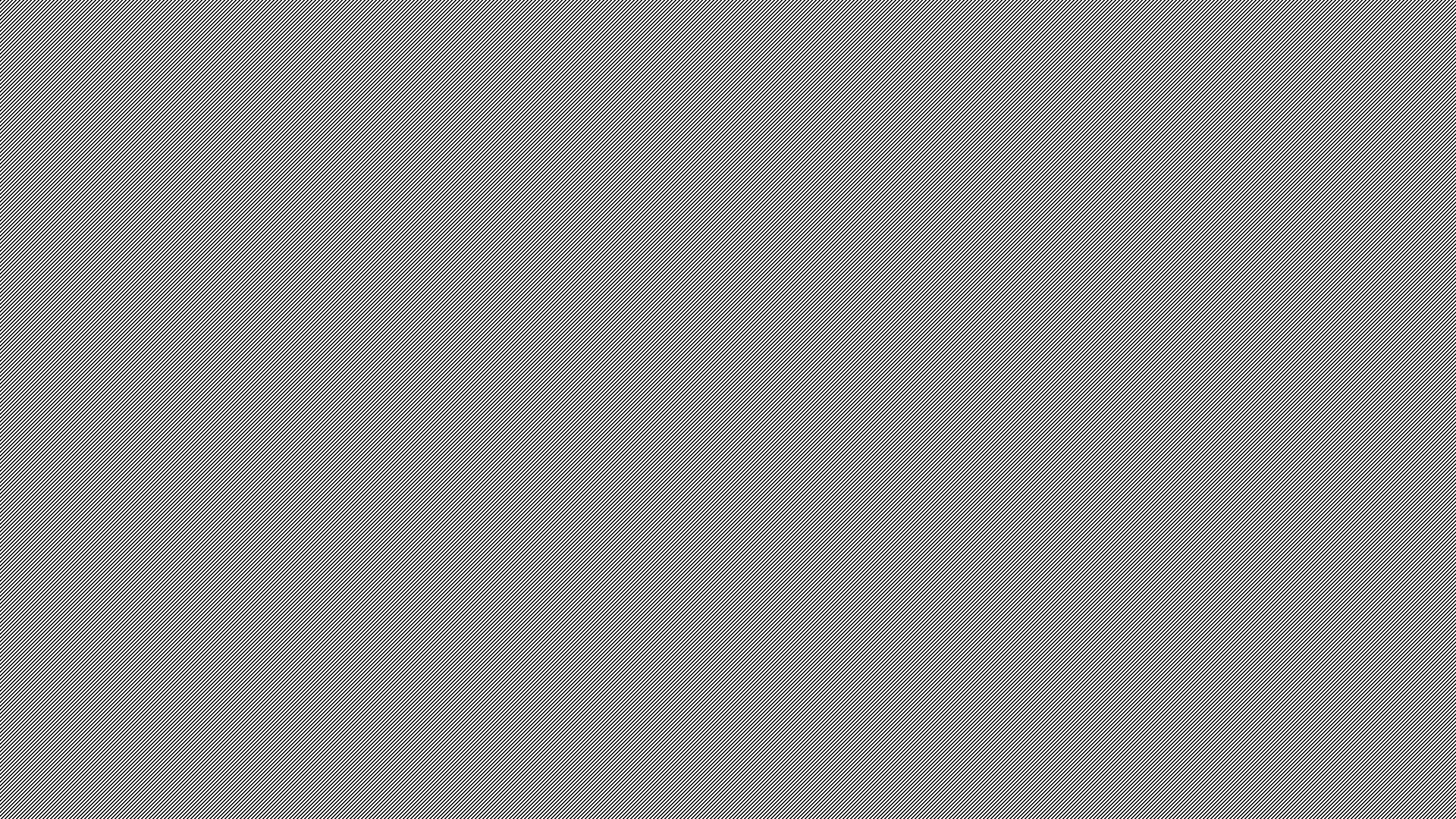 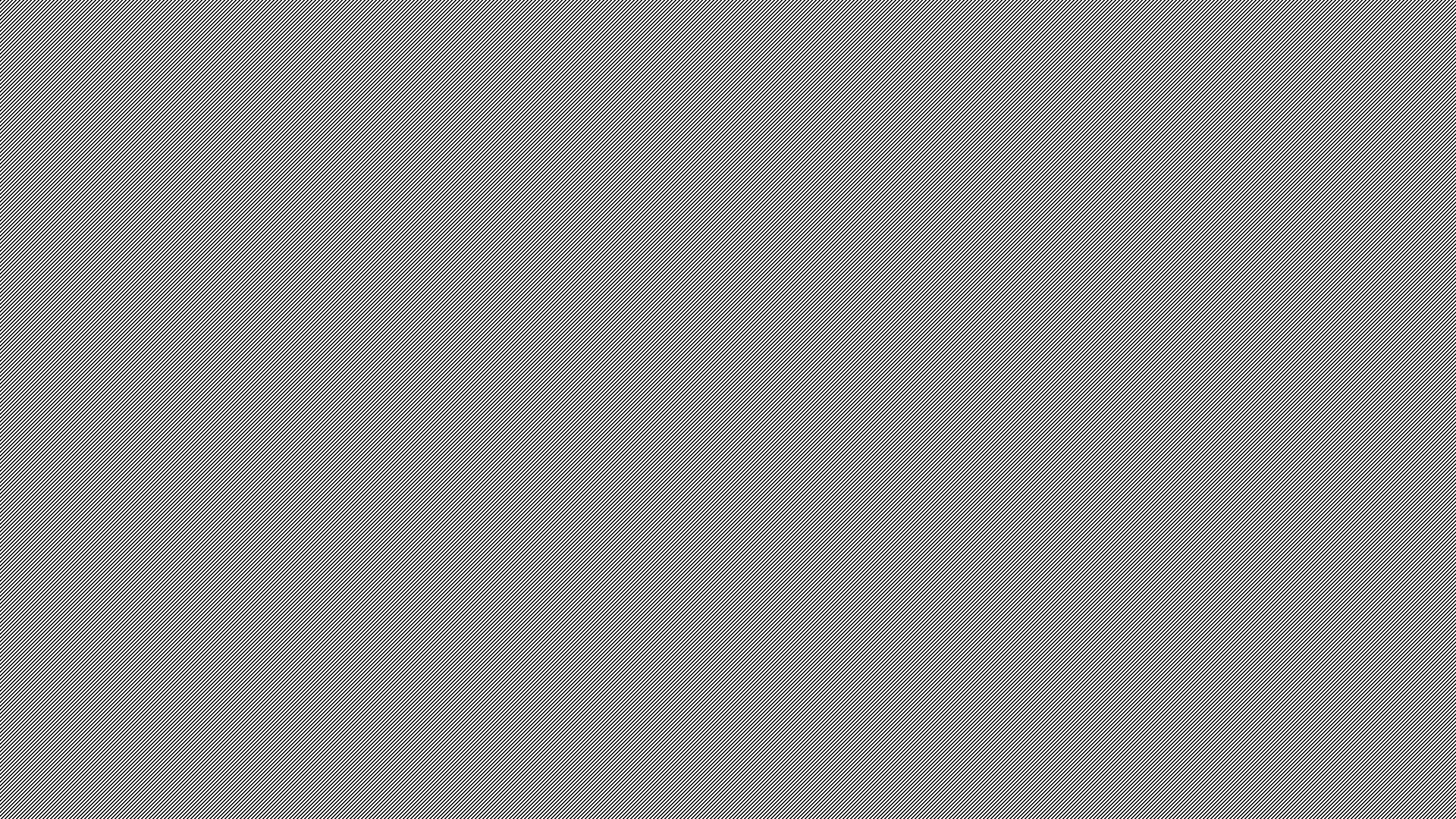 Friendly Audits
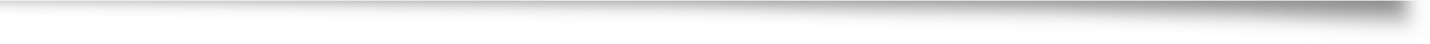 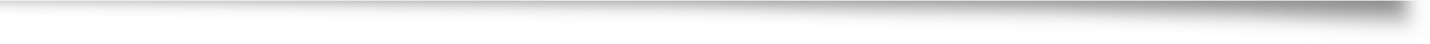 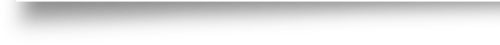 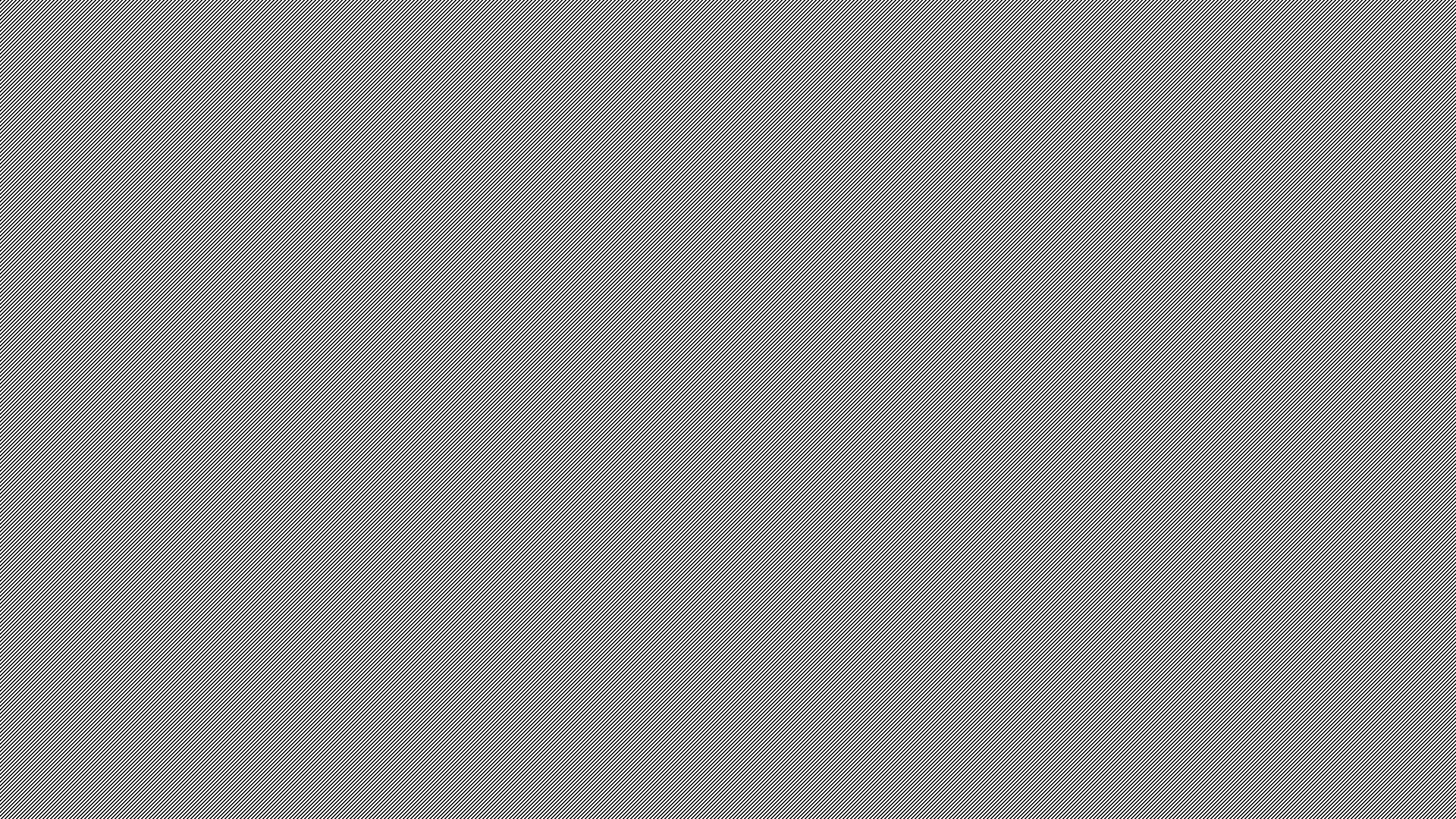 Audit of all online, hybrid, and badge courses at Wichita State by semester 

Review of course
Accessibility
Content
Organization

Review is conducted by QM certified auditor(s) with knowledge of accessibility and instructional design

Instructors will receive physical or electronic letter(s) highlighting areas where there are opportunities for improvement and directions on how to implement those changes.
What are Friendly audits?
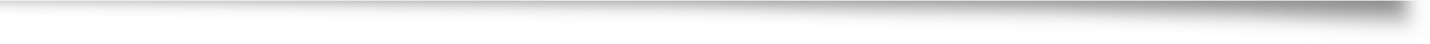 What does a Friendly audit cover?
When are Friendly audits conducted?
Every three years
Fall, Spring, and Summer
Subject to change at any time
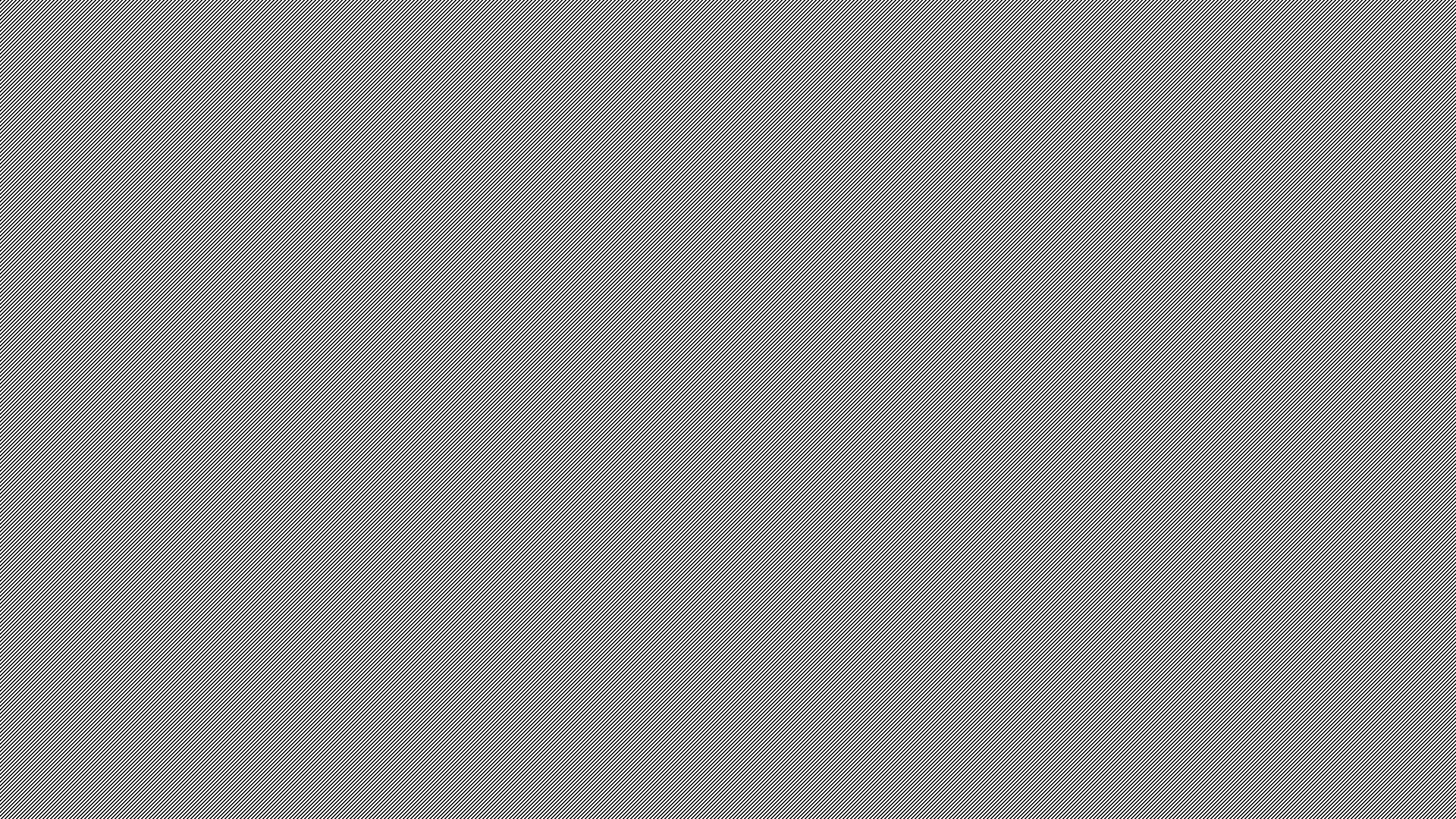 Friendly audit results
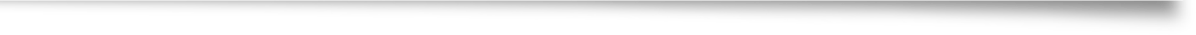 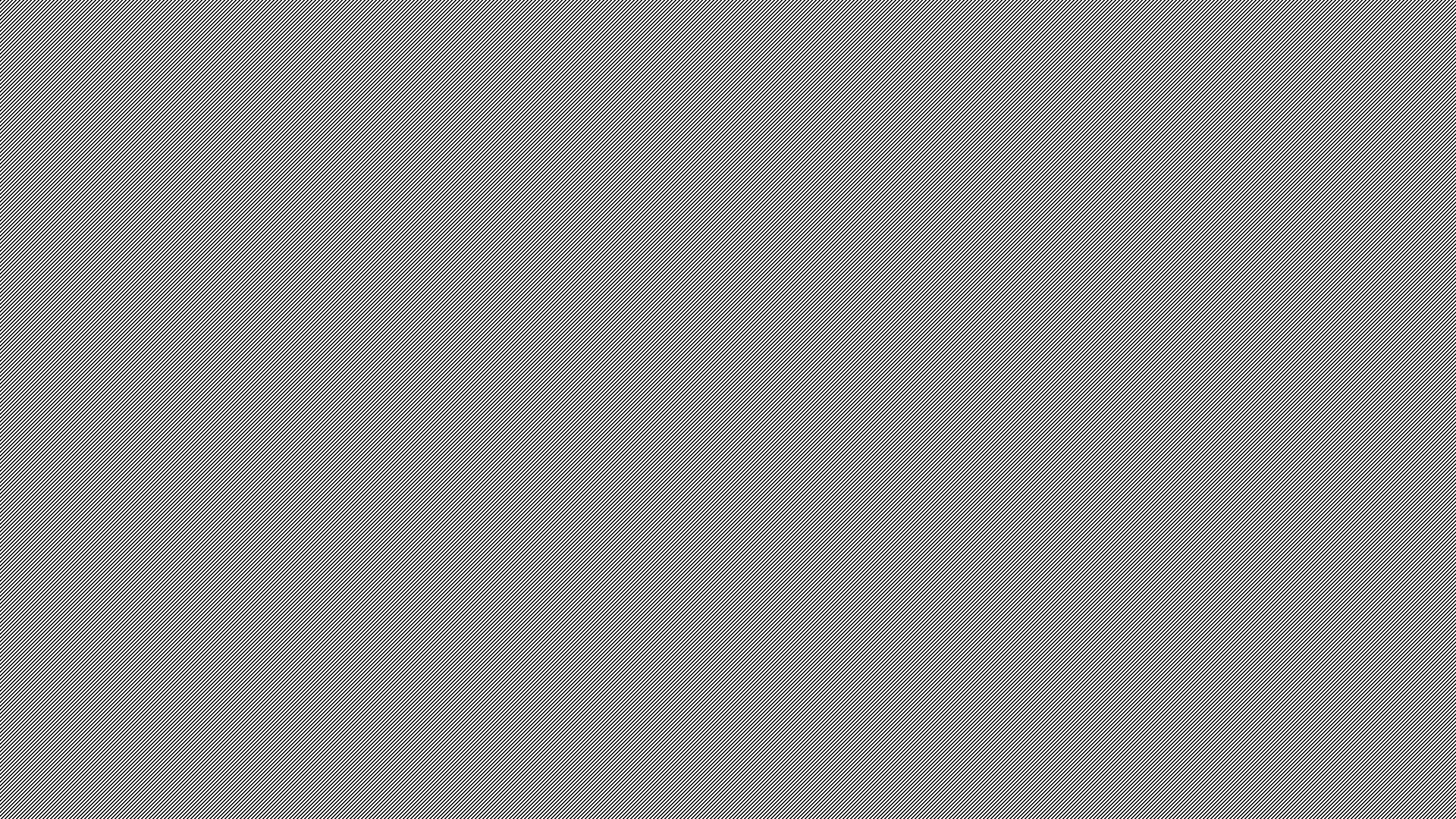 Red Flag / Accessibility Red Flag
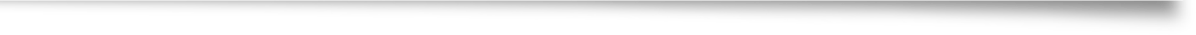 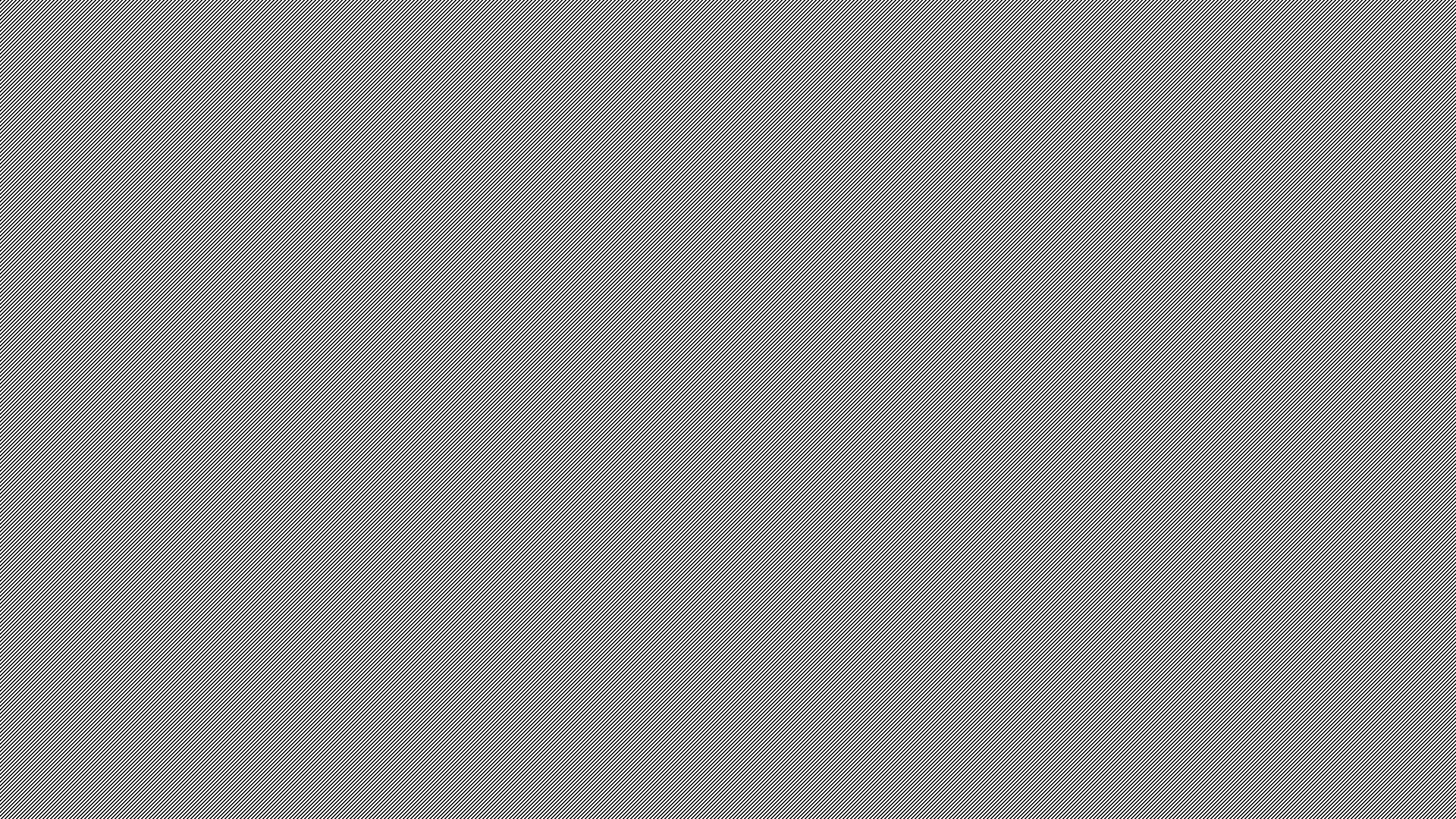 Friendly audit letters
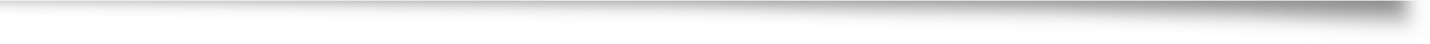 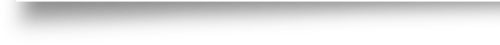 Tips for great Friendly Audit results
Accessibility
Content
Organization
Make sure all videos and audio contain accurate, edited captions
Add sufficiently descriptive alternative text for images and infographics
Make sure all EIT is accessible
Make sure color contrast is sufficient and do not use color as the only means of conveying information
Use Blackboard’s tools!
Use your Ally dials in Blackboard!
Include instructor-generated content
Include a variety of content types
Include an “Ask the Professor” discussion forum
Incorporate activities, lectures, or assignments that foster instructor-student and student-student interaction
Have a “Start Here” content area
Make sure syllabus is located in start here or self-described content area
Organize content by module, week, or unit
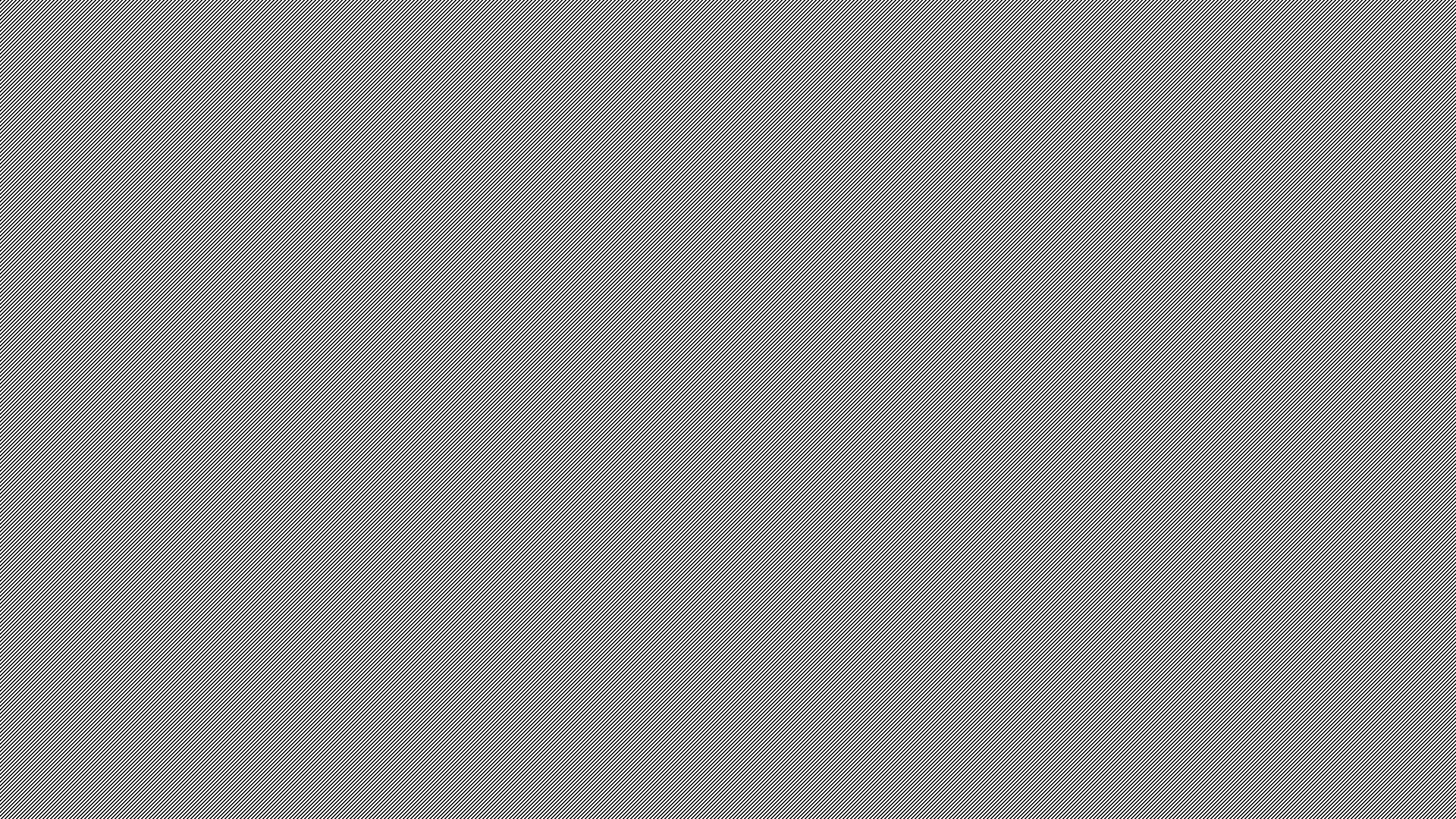 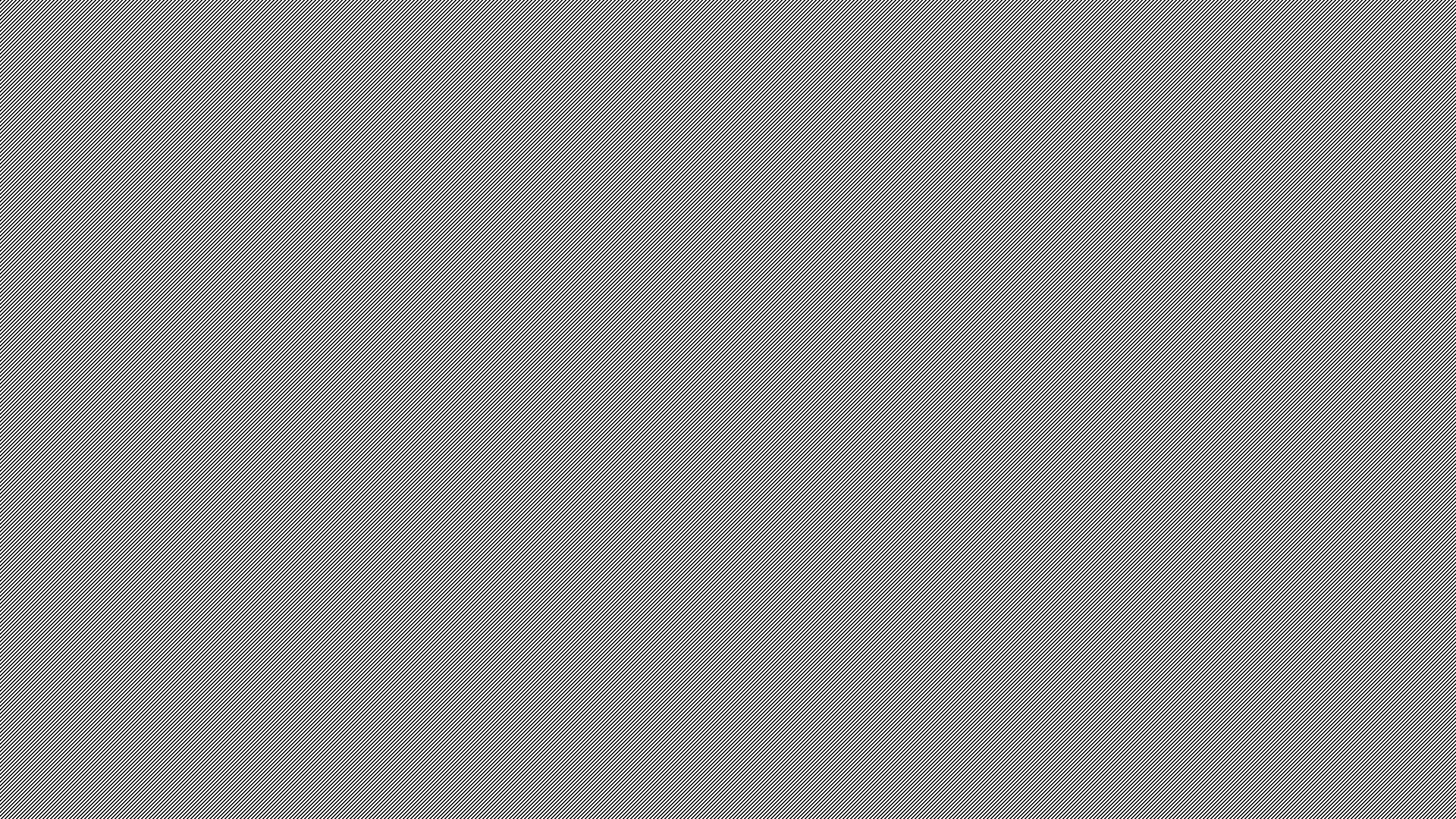 Conclusion
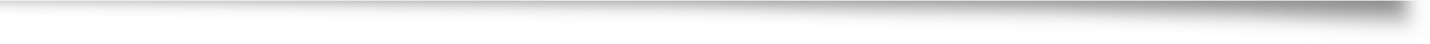 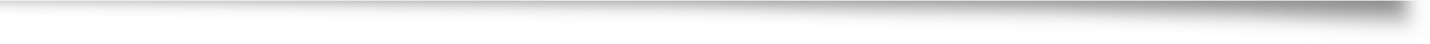 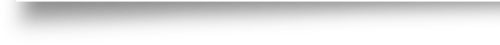 Take Aways
Check the Accessible Publisher Software webpage for any EIT you’re planning on using
If not listed
Request a VPAT and email heather.merchant@wichita.edu
If the EIT does not have a VPAT, fill out the accessibility review request form
If your EIT is not fully accessible and alternatives are not available,
Pursue accessibility exceptions process 

Create accessible content (it’s much easier than having to remediate later!) IDA has lots of training on accessibility including KSARN.org!
Include the following in your course(s):
Start Here content area
Organization by module or weeks
Ask the Professor discussion forum
Instructor-generated content
Instructor-student and student-student interaction
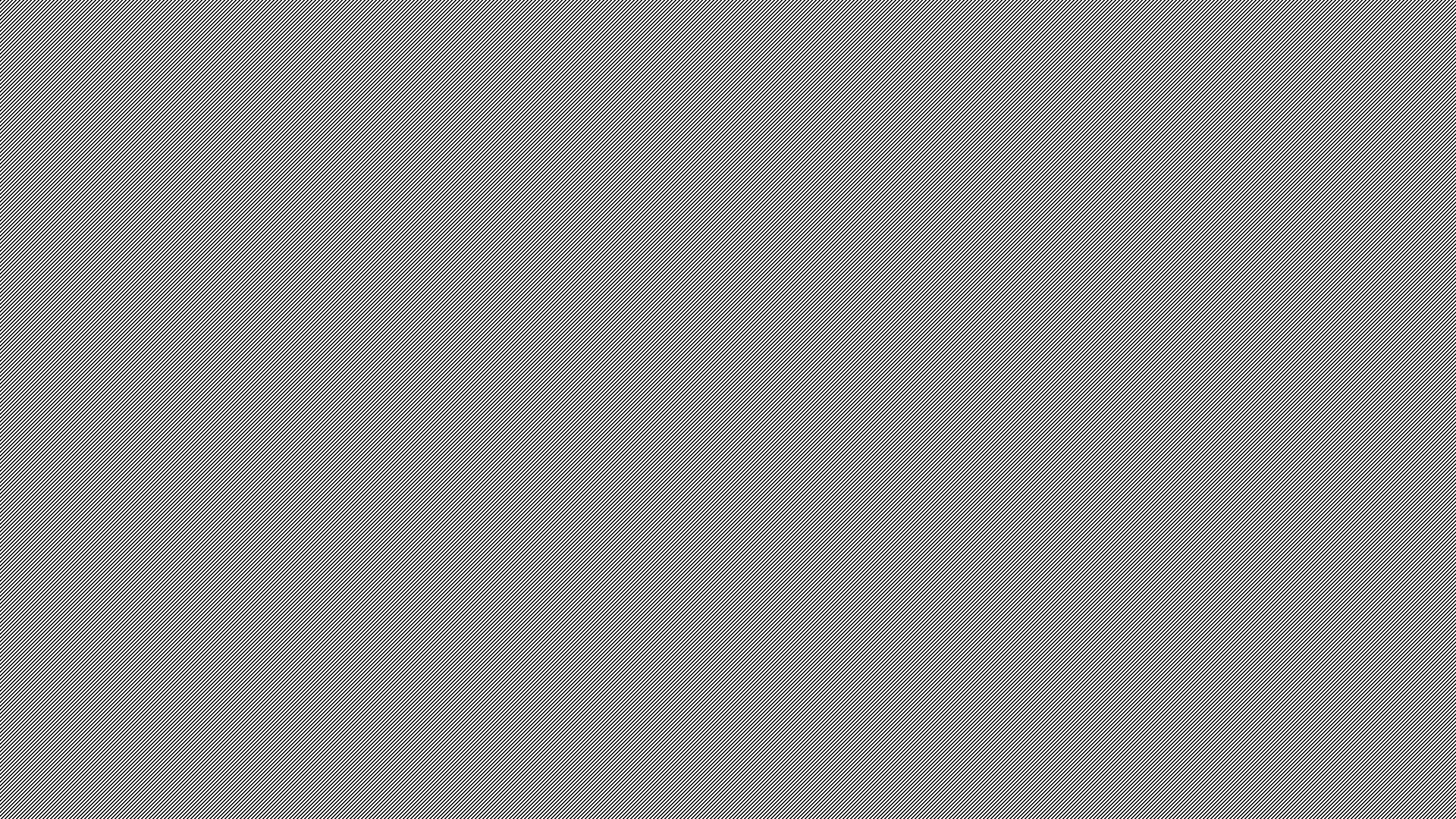 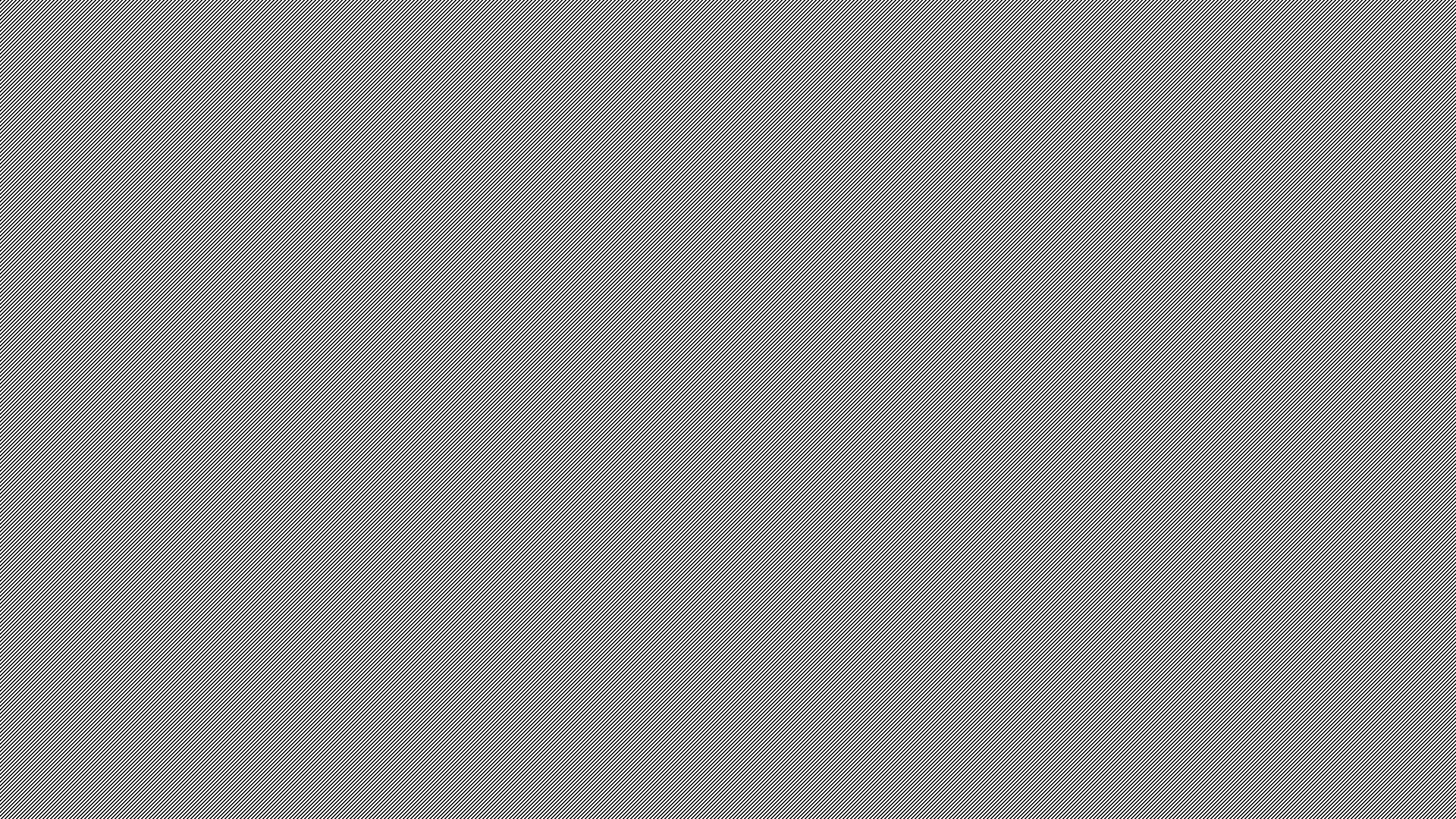 Poll & Questions
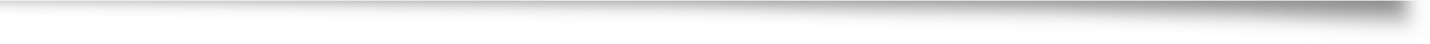 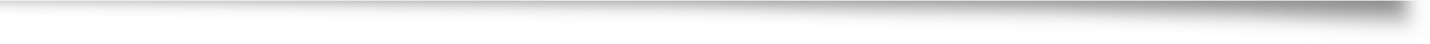 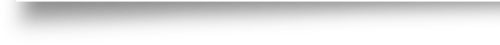 Zoom Interactive Poll
When the poll appears on your screen, please answer the 5 questions.
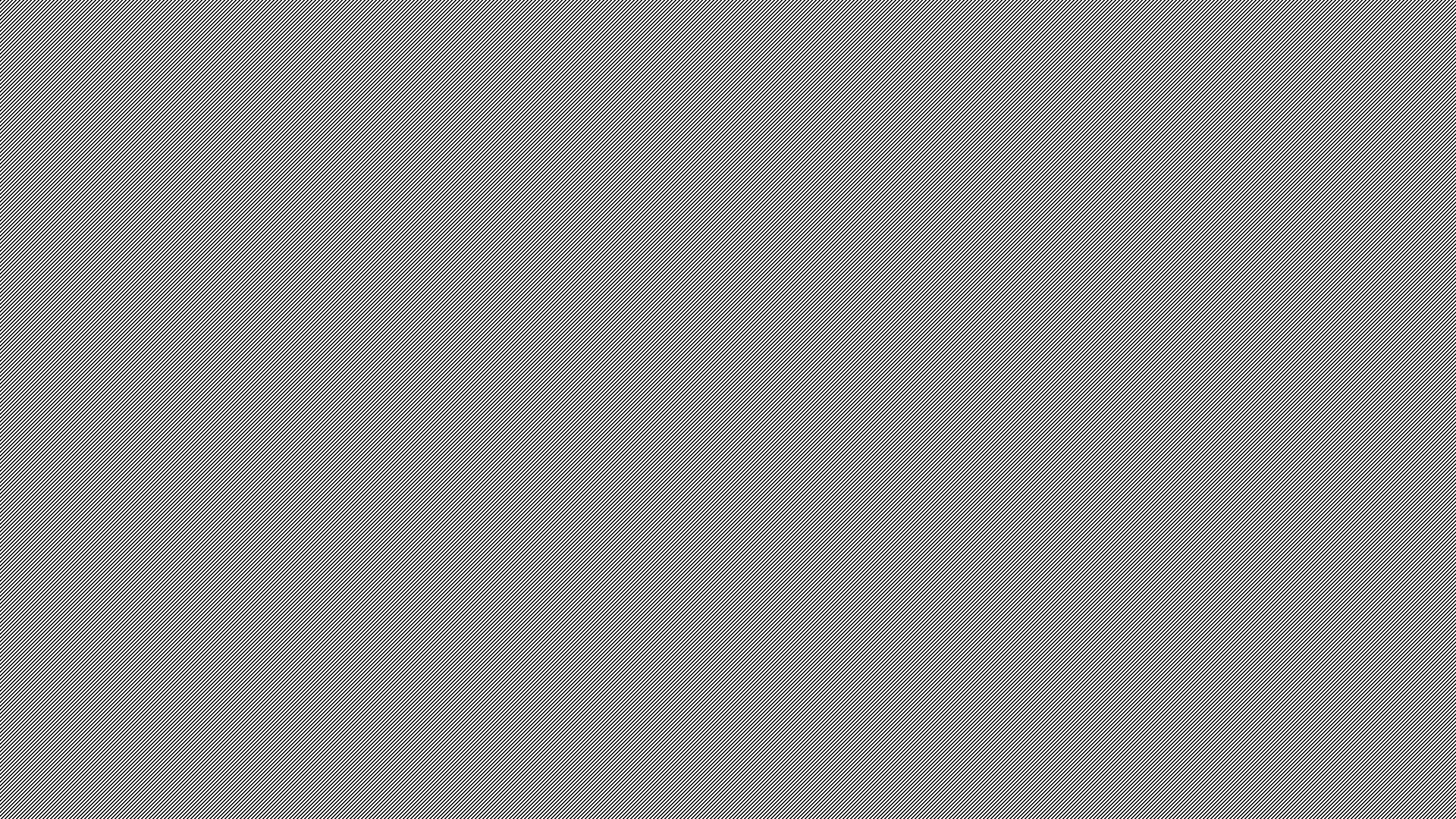 Questions?
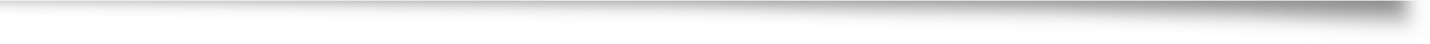 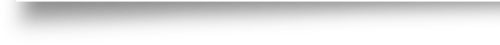 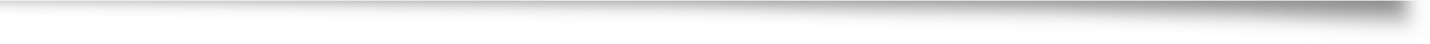